Lacey’s Spring
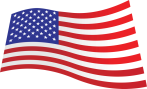 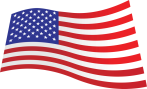 Community Garden Layout
8
3
6
7
9
10
11
12
Graves  Grocery
2
5
Parking Area
1
4
Parking Area
Parking Area
Parking Area
Signs
Highway 36
www.workingwarriorstoday.com   &  www.gravesgrocery.com